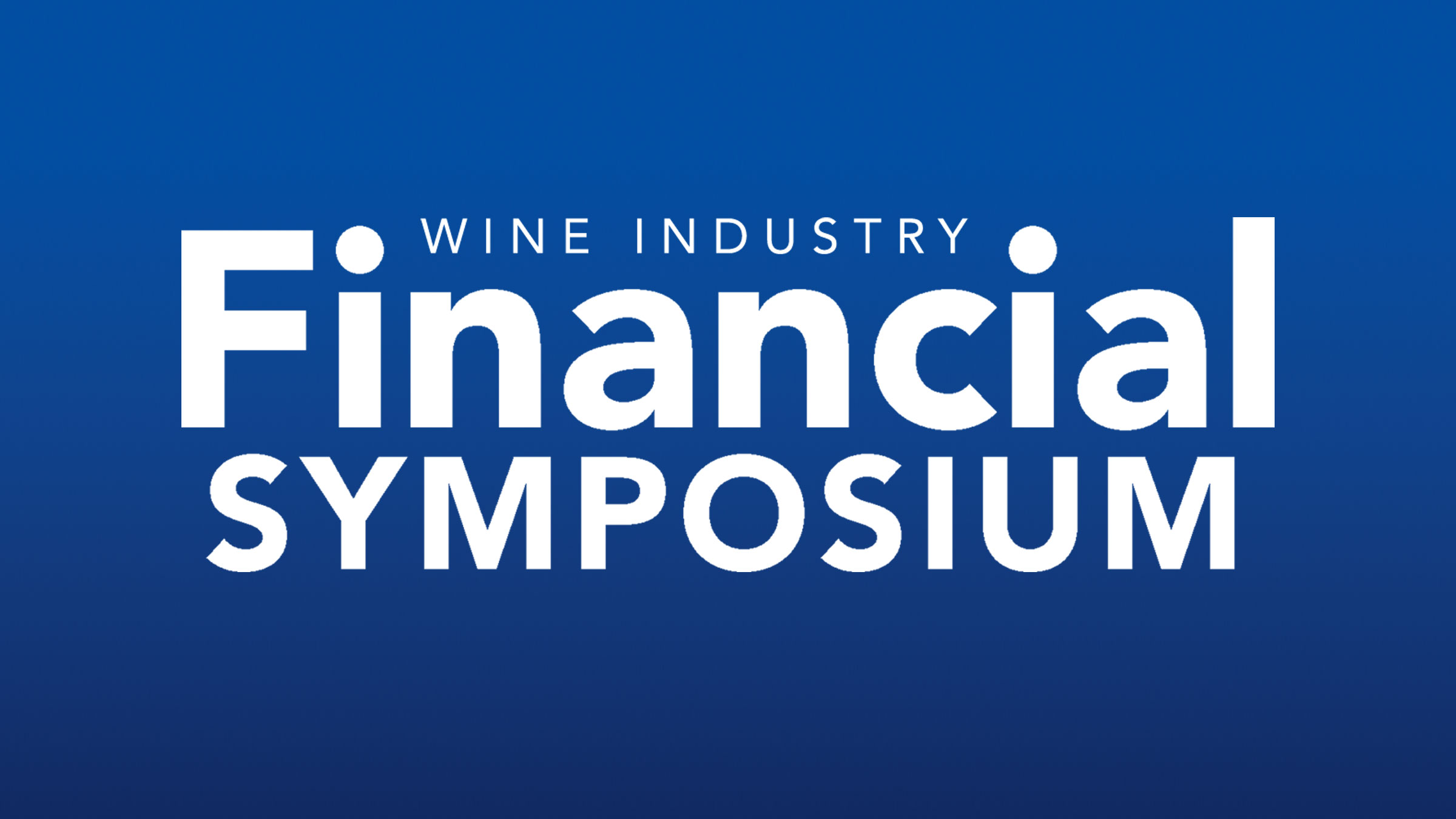 Mike Lukan – CFO WX Brands
WX BRANDS
Top 15 US Wine Company
National Brand Portfolio and Exclusive Brand Partners with total wine shipments near 3 million cases in 2020
Sales to 19 countries
Wine sourced from 12 countries
Acquired brands will contribute greater than 1.2 million 9LE shipments in 2020
Multiple Impact Hot Brand Awards
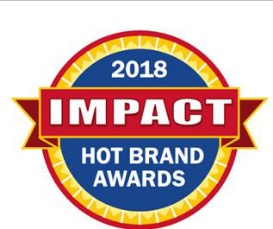 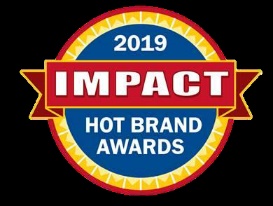 WX BRANDS
Transactions
2013
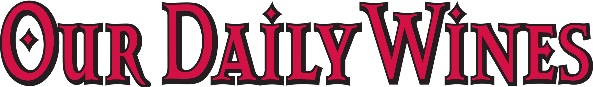 2014
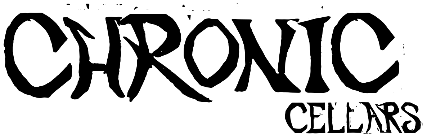 2017
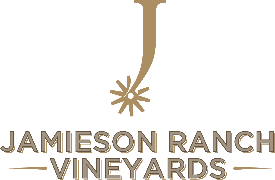 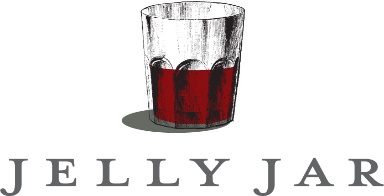 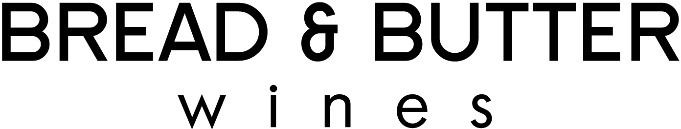 2018
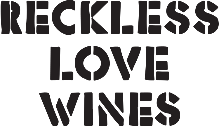 2020
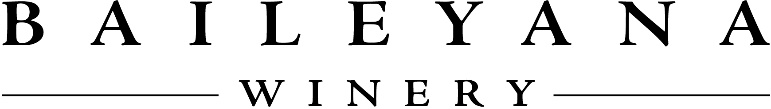